PLANTILLA DE PLAN DE ACCIÓN DE GESTIÓN DE CUENTAS CLAVE
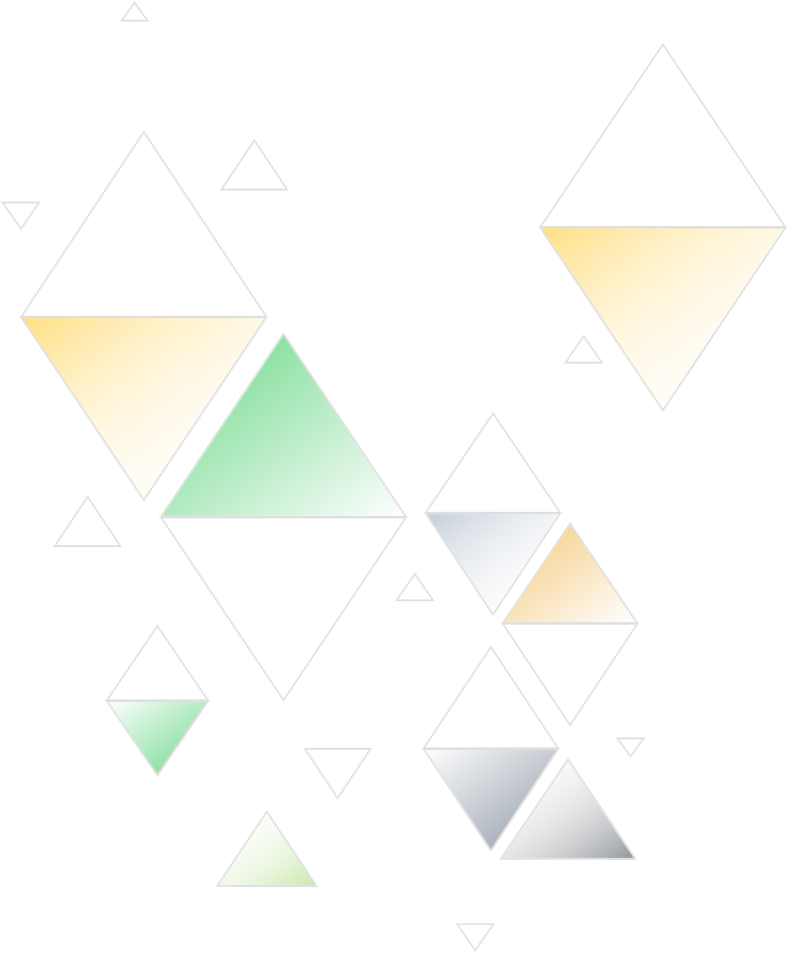 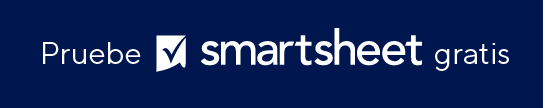 PLAN DE ACCIÓN DE GESTIÓN DE CUENTAS CLAVE
PLANTILLA DE PLAN DE ACCIÓN DE GESTIÓN DE CUENTAS CLAVE: PRESENTACIÓN
PLANTILLA DE PLAN DE ACCIÓN DE GESTIÓN DE CUENTAS CLAVE
INFORME DEL PROYECTO